НЕДЕЛЯ ПРАВ ЧЕЛОВЕКА В КОЛЛЕДЖЕ ЭКОНОМИКИ И УПРАВЛЕНИЯ
Колледж
ПКЭУ
Проблема и актуальность
Недостаточная информированность о правах человека 
Недостаточная компетентность в области защиты общественных интересов
Проектная команда
Курочкин Никита
Севальнева Алевтина
Горбатова Полина
Сотников Данил
Шмырина Мария
Миронова Валерия
Цель
Повысить уровень правовой грамотности
Привлечь внимание к проблематике прав человека
Задачи
Привлечь внимание студентов к проблематике прав человека через художественные образы
Сформировать представление о праве на жизнь и об институте смертной казни 
Помочь студентам сформировать ценностную позицию по проблеме смертной казни
Этапы
Посещение спектакля #Конституциярф
Проведение игры «Смертная казнь в России»
Кинодисскусия 
Конкурс рецензий
1 мероприятие#Конституциярф
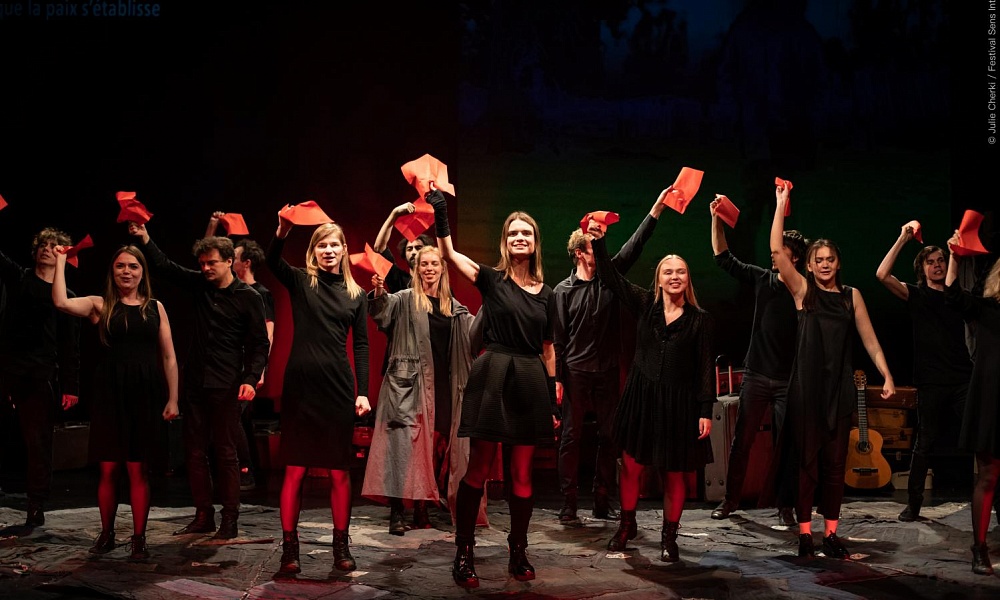 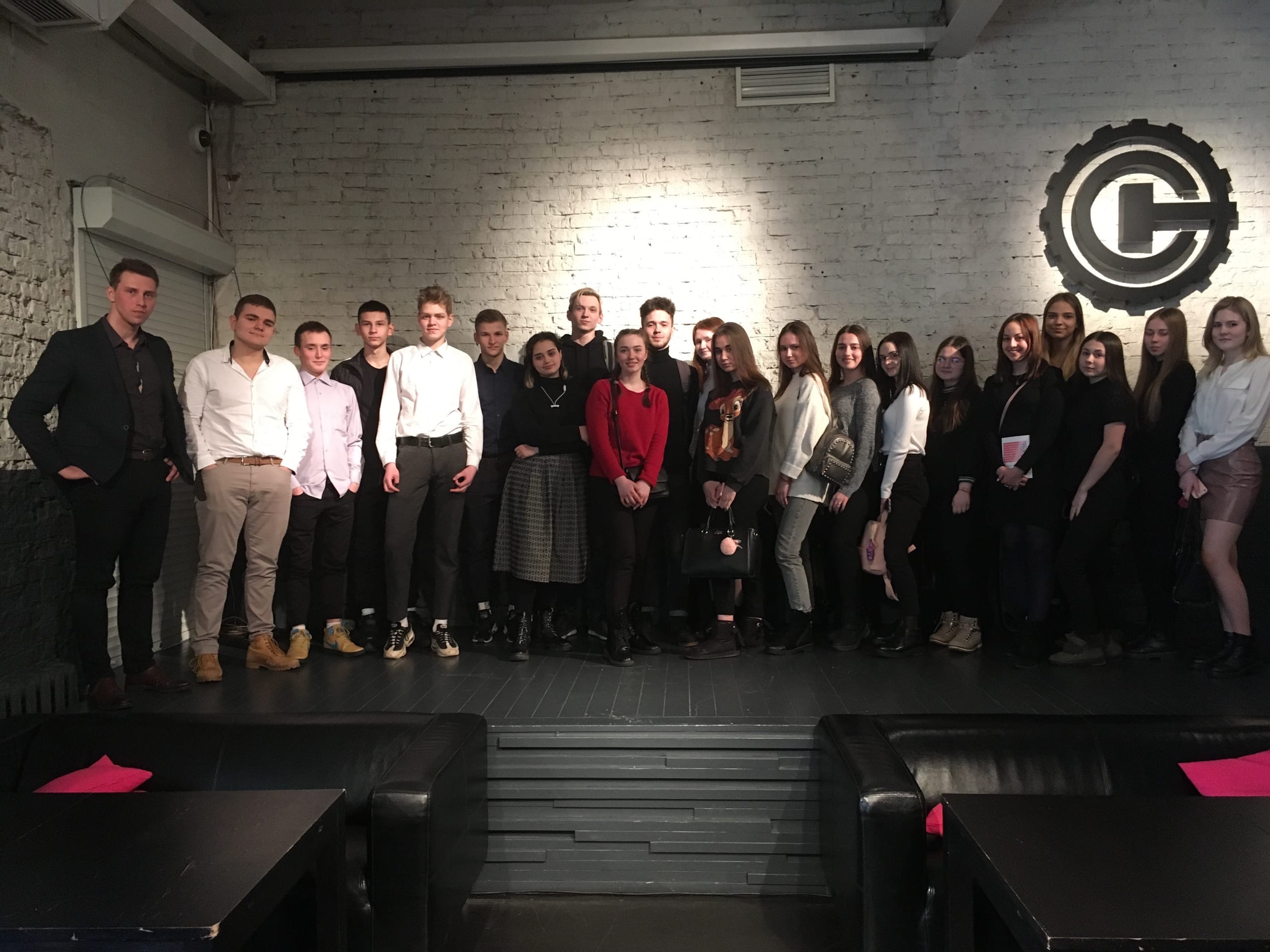 2 мероприятие «Смертная казнь в России»
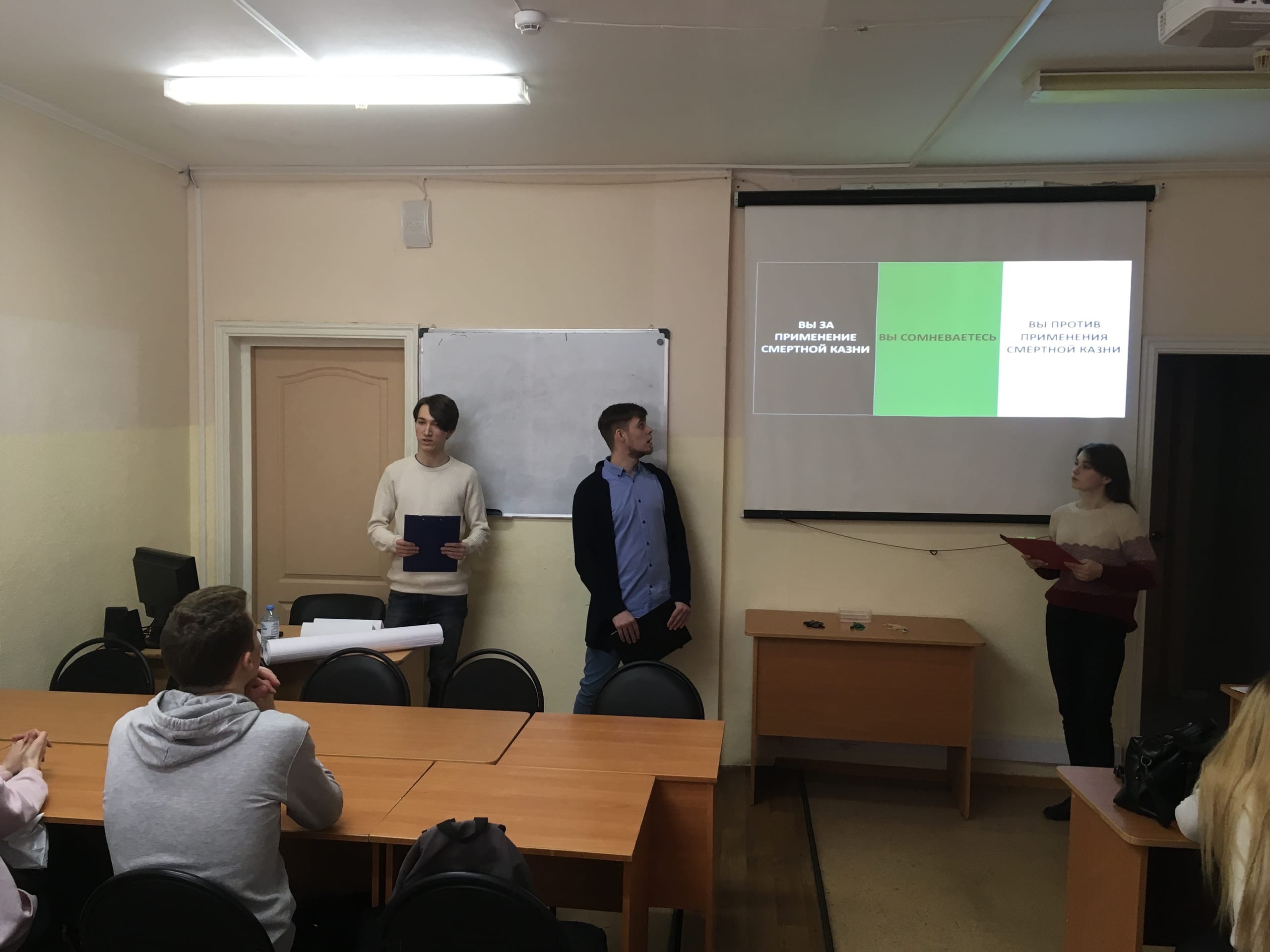 1 этап Голосование
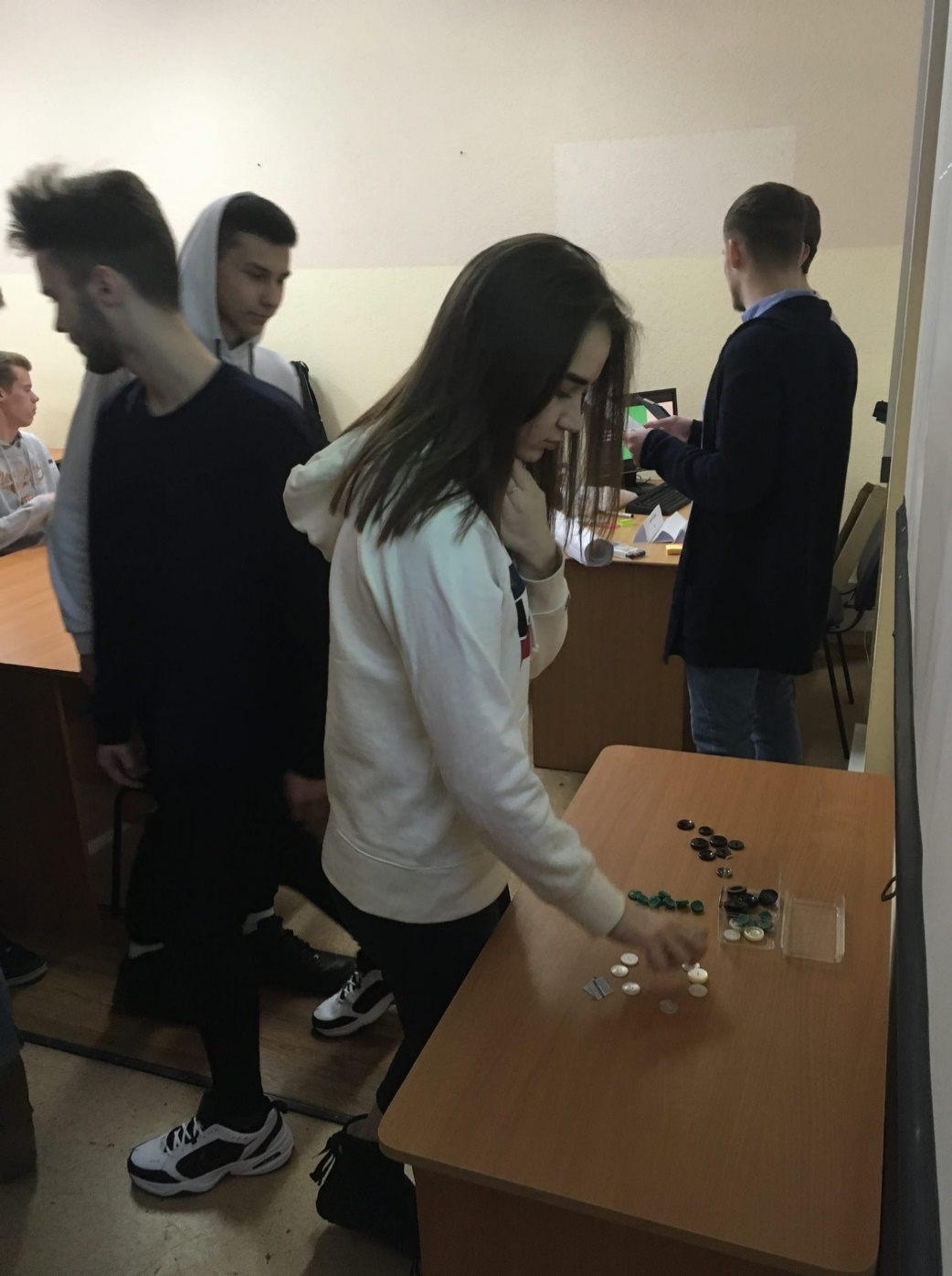 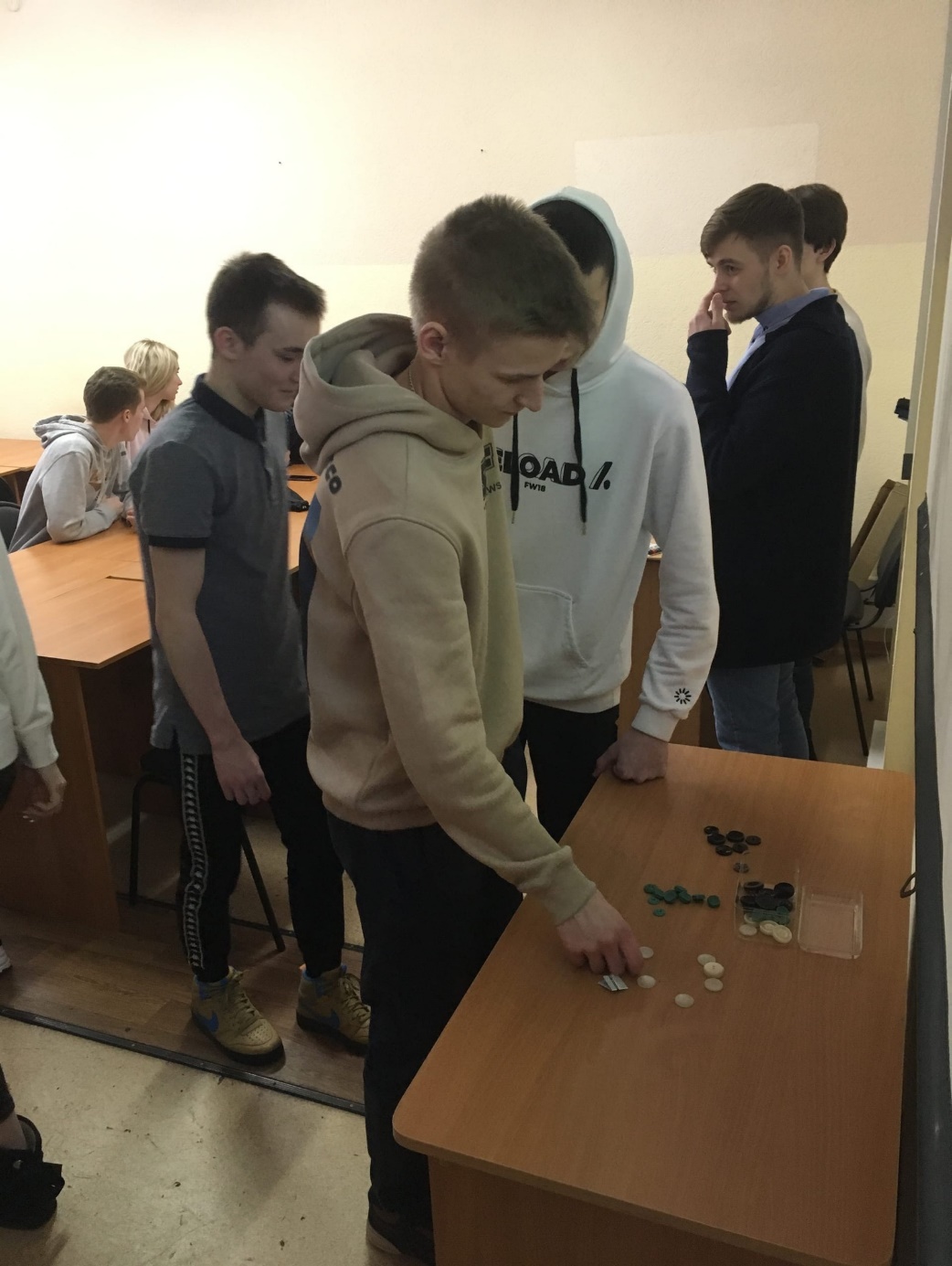 2 этап Обсуждение позиции
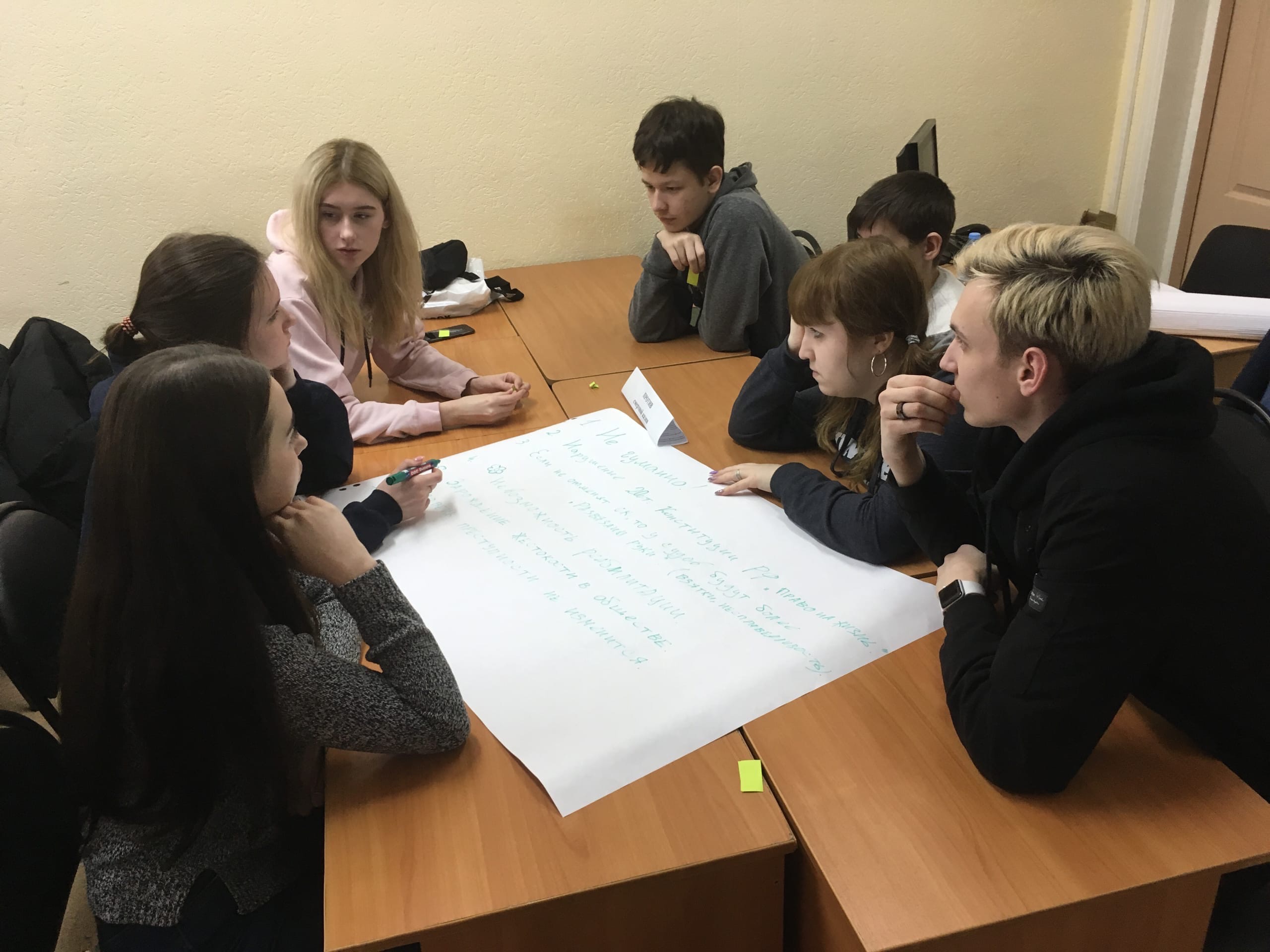 3 этап Аргументация
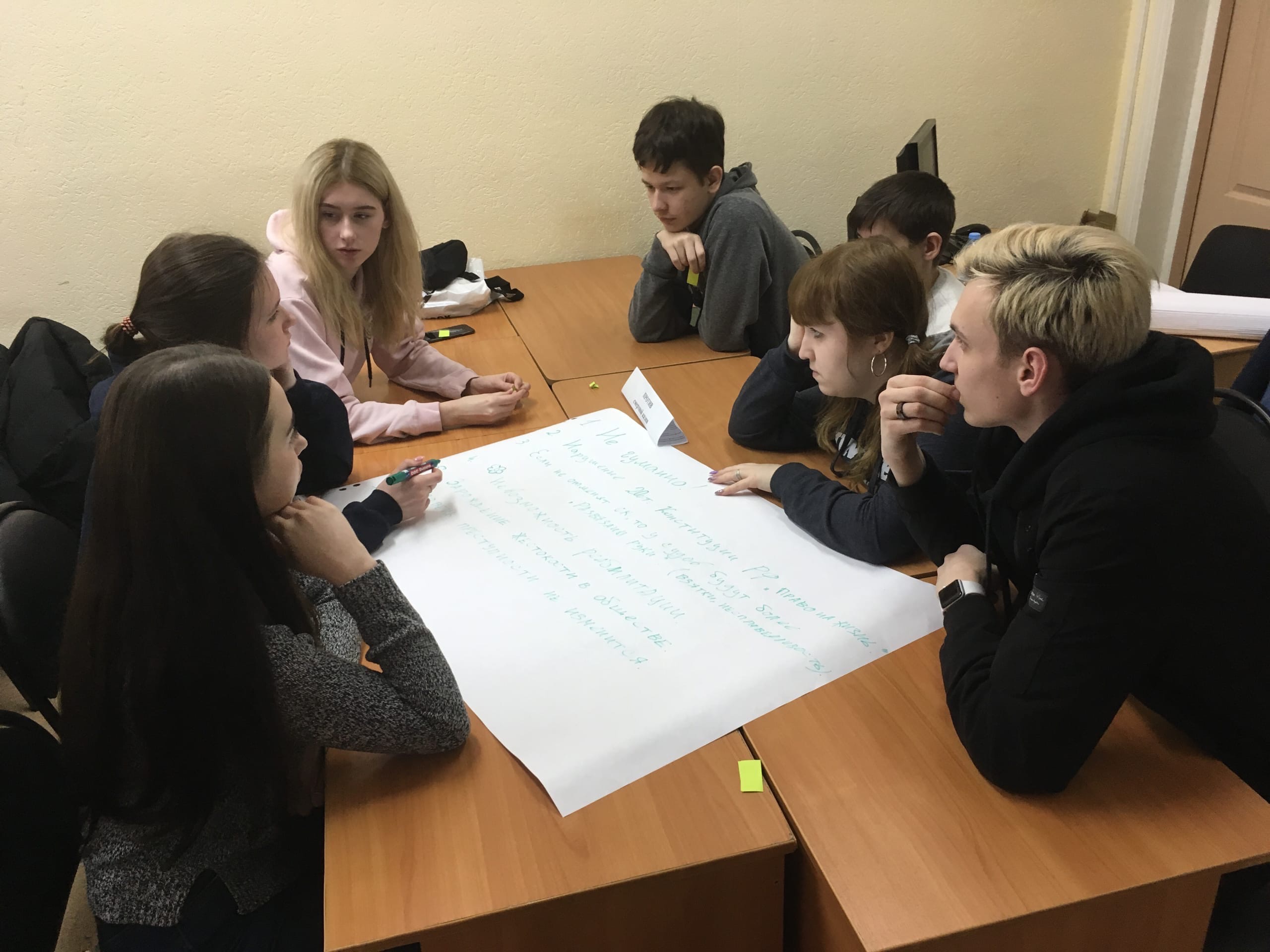 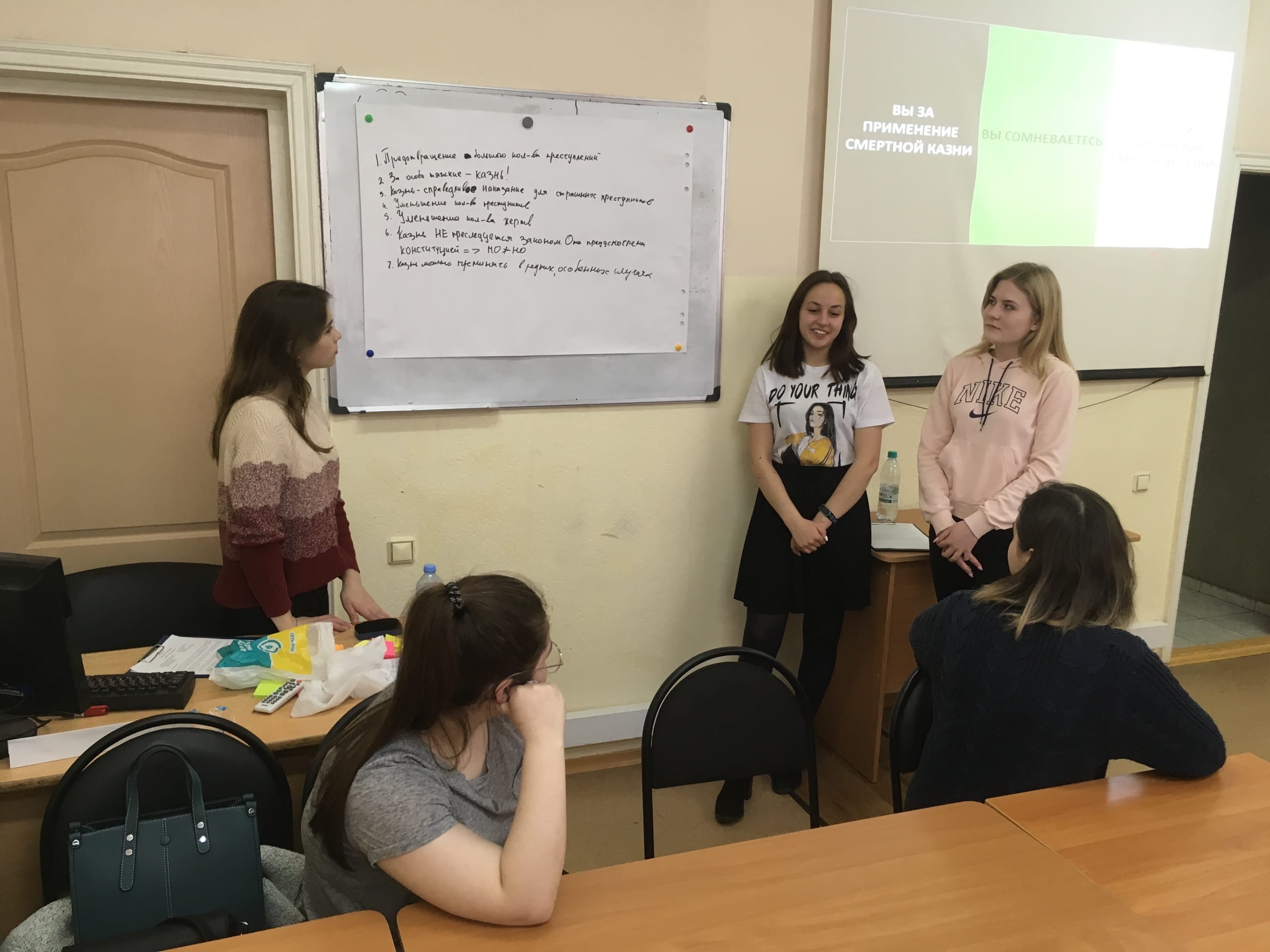 4 этап Обсуждение аргументов соперников
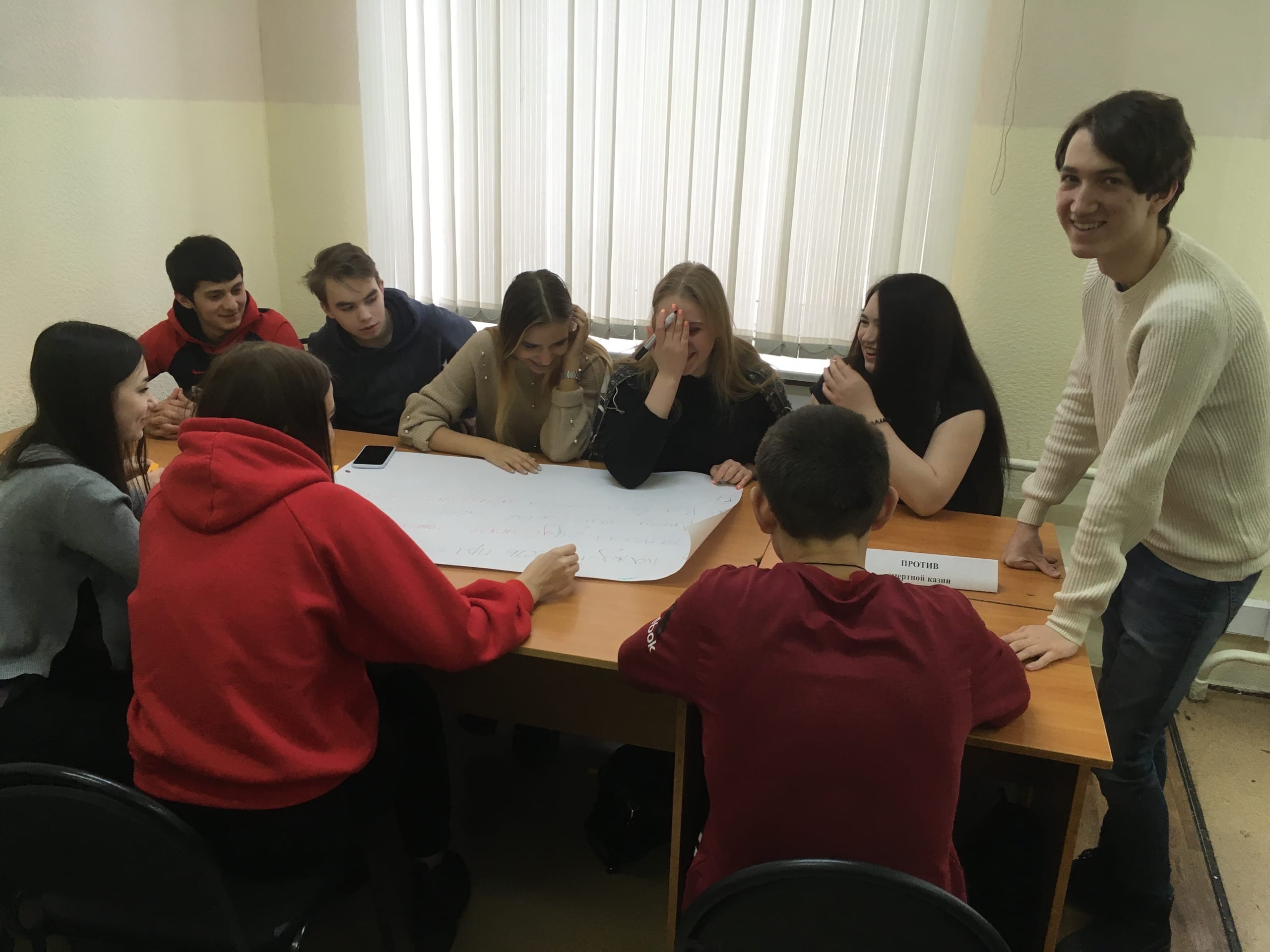 5 этап Контраргументация соперников
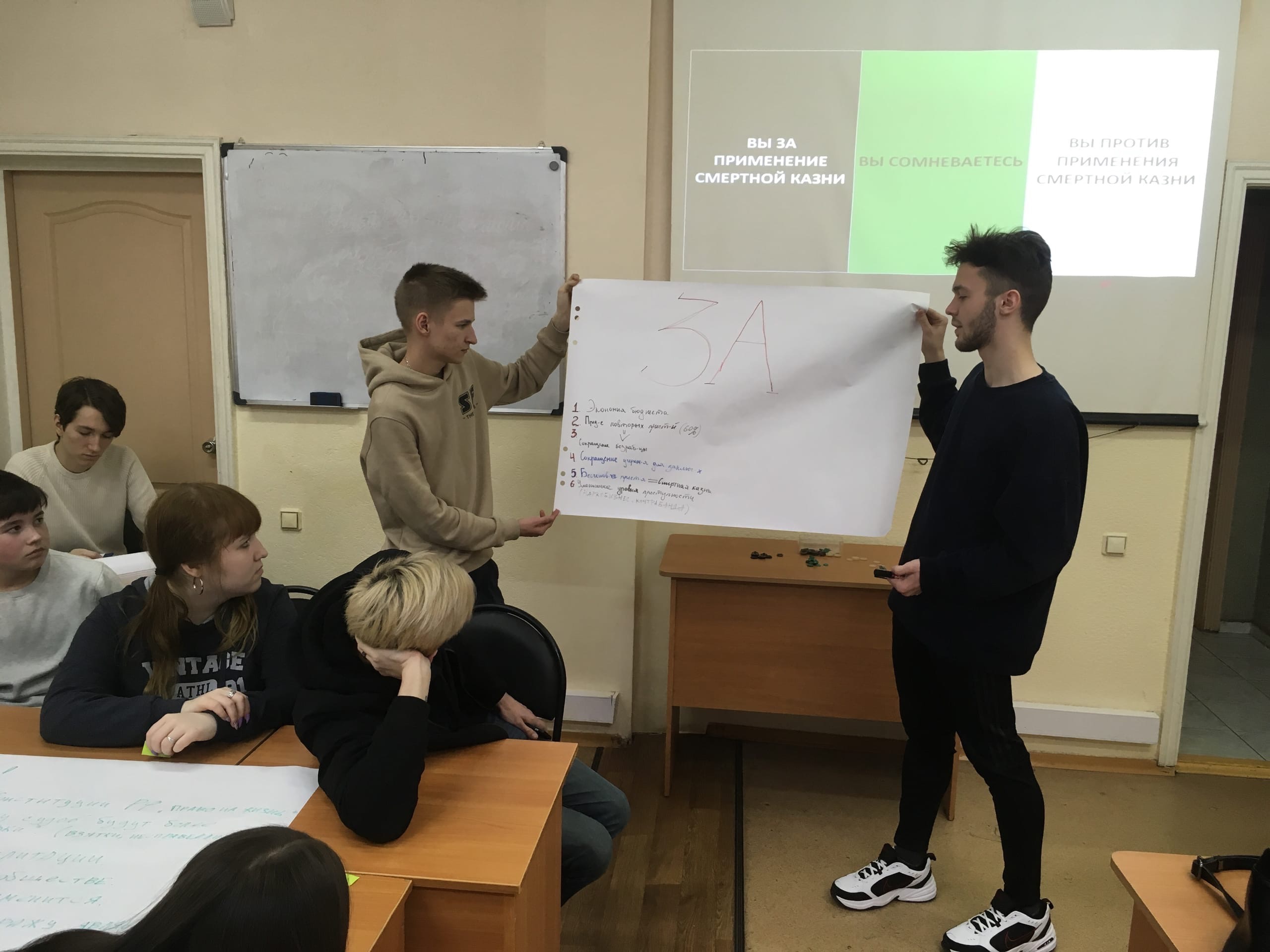 6 этап Повторное голосование
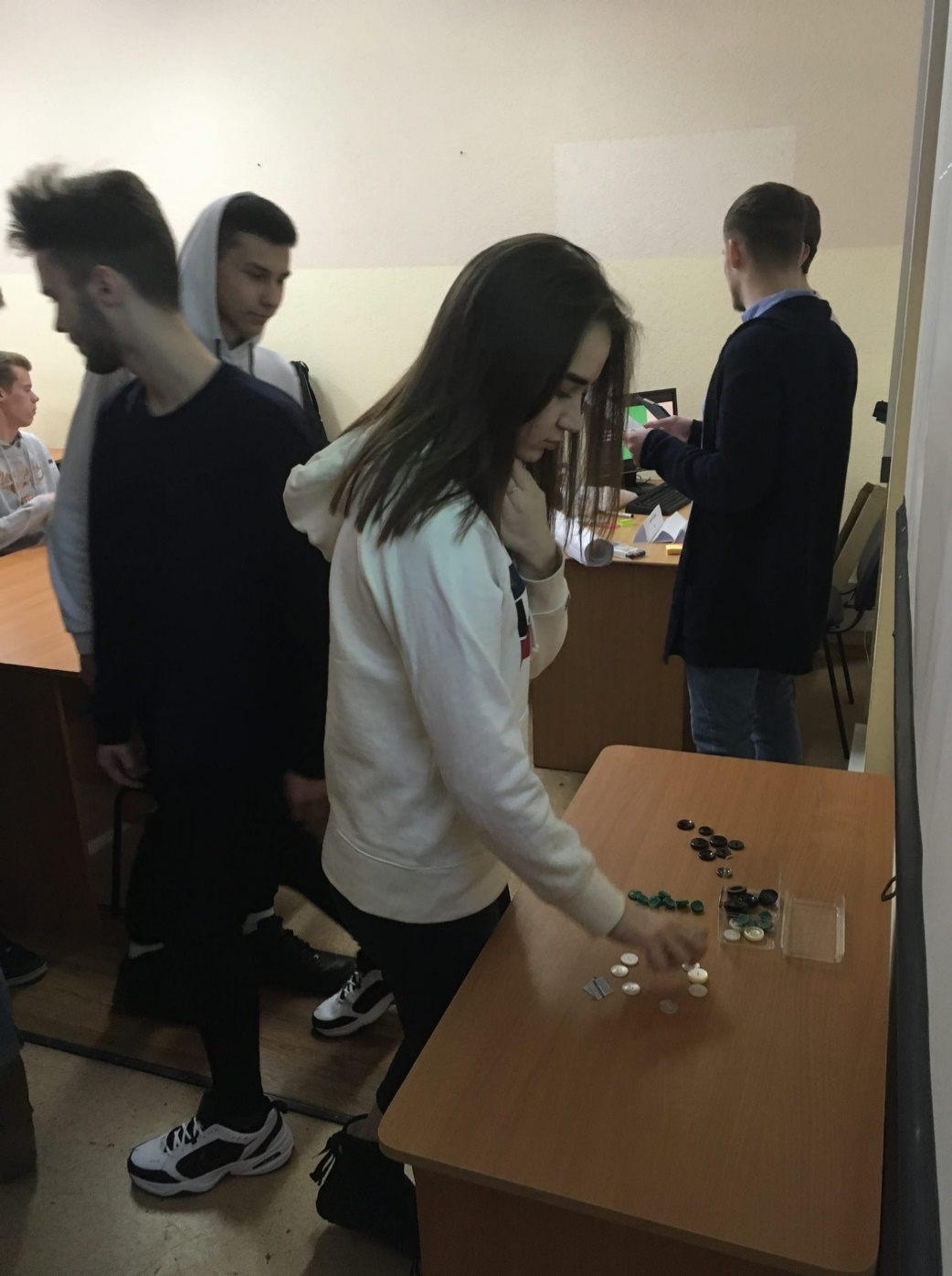 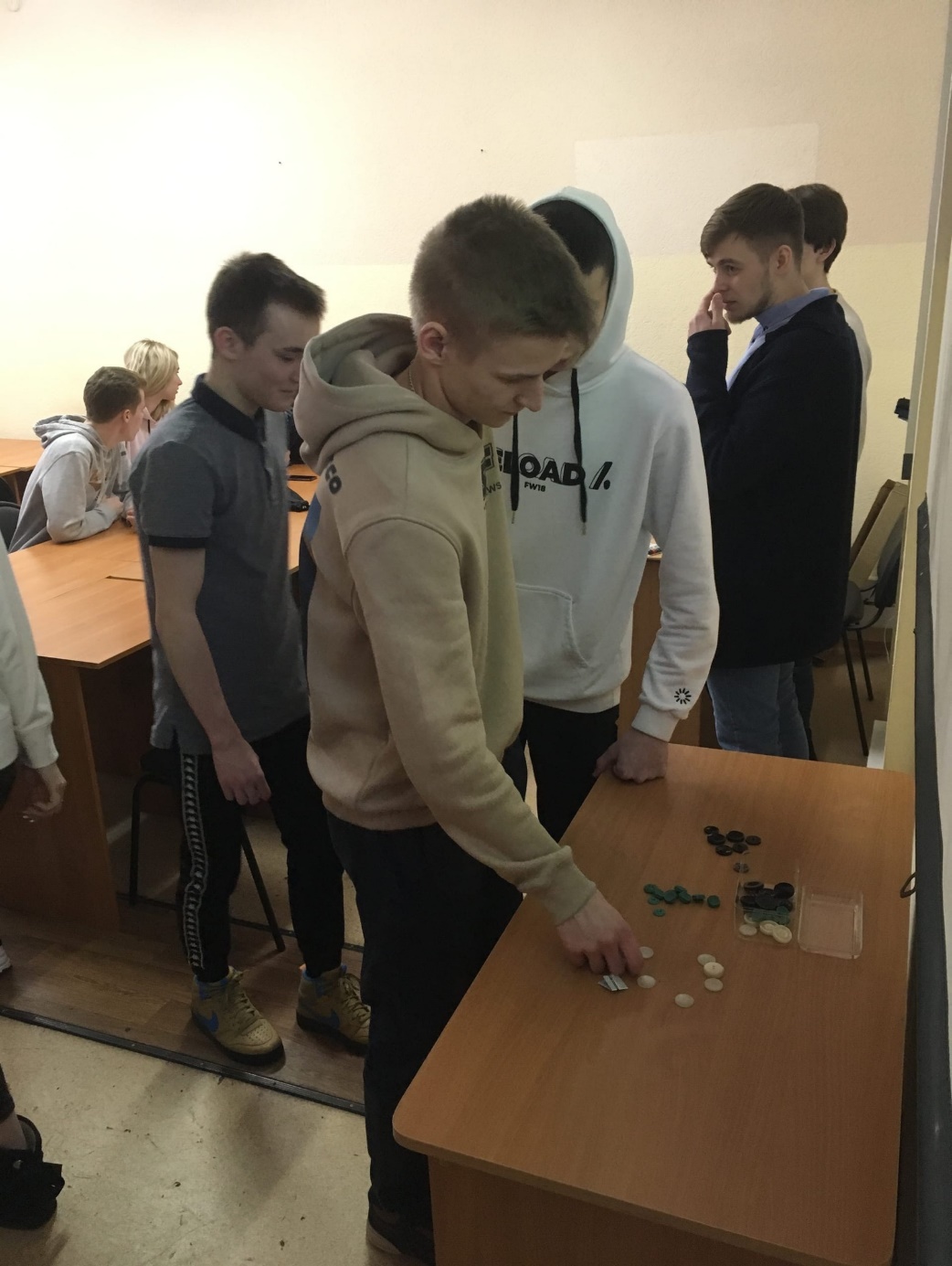 Итоги голосования
3 мероприятиеПросмотр короткометражного кино
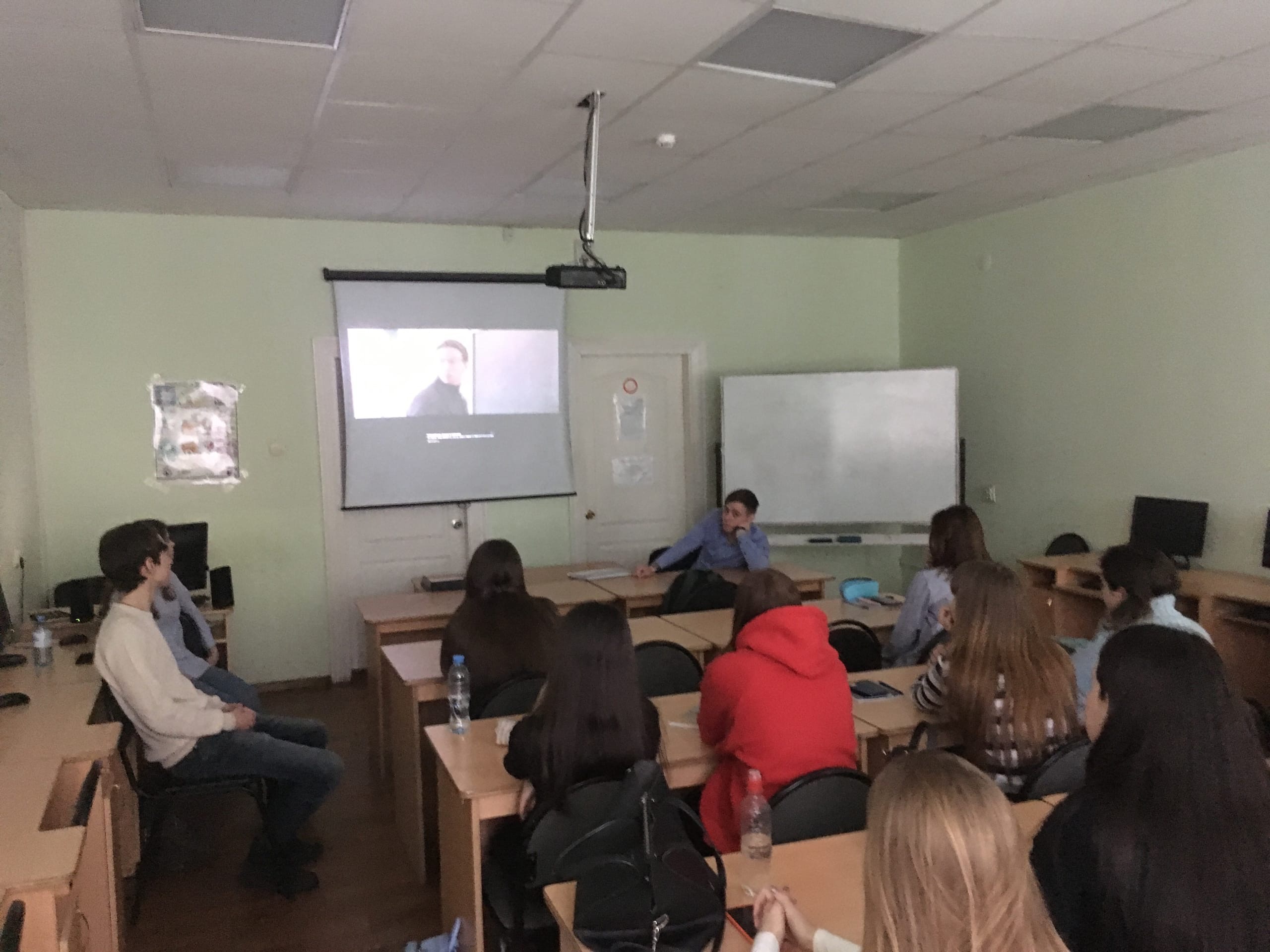 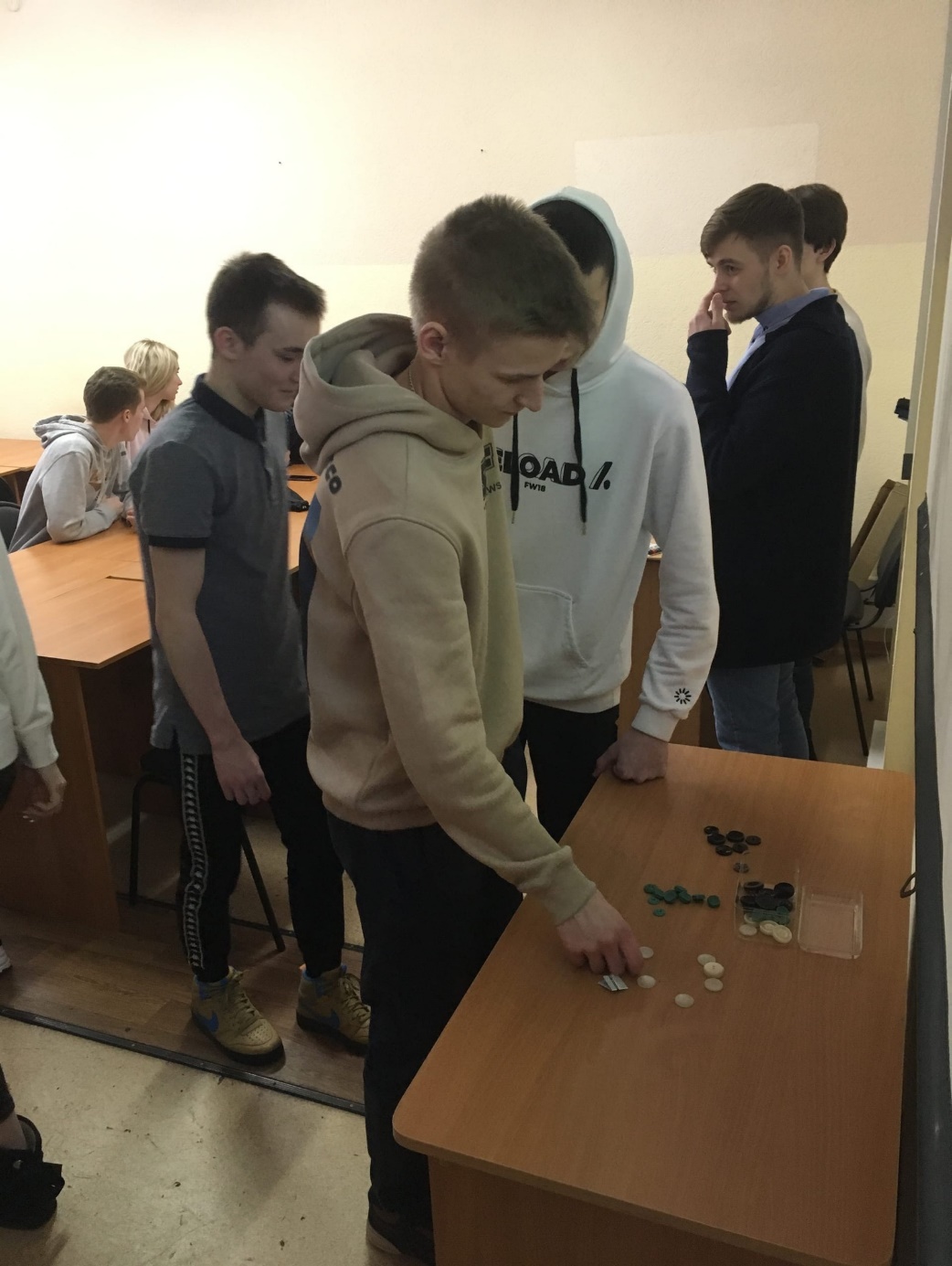 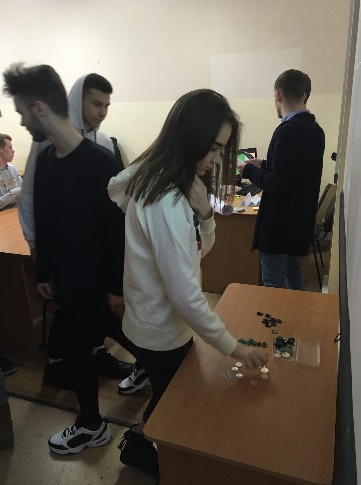 Награждение
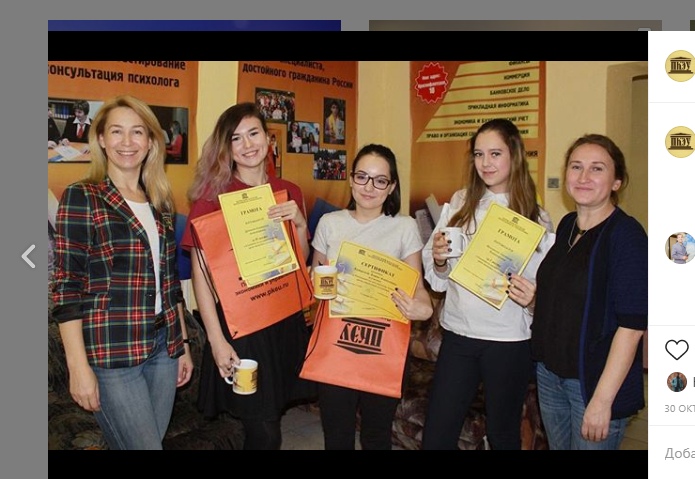 Итоги
Провели ряд мероприятий
Получили опыт работы с аудиторией
Заинтересовали студентов первого курса
Повысили свои знания и знания студентов в области прав человека
Положили начало традиции ежегодно проводить неделю прав человека в колледже